Viruses/Bacteria/Protists/Fungi
Unit 5 / Module 12
I.	Is a virus a living thing?
A.	Viruses, although not technically living due to the lack of cellular structure, are classified as microorganisms.  
 
B.	Viruses are composed of a protein coat (called a capsid) that protects a nucleic acid - either DNA or RNA.  The shape of  the capsid determines the type of cell the virus can infect.
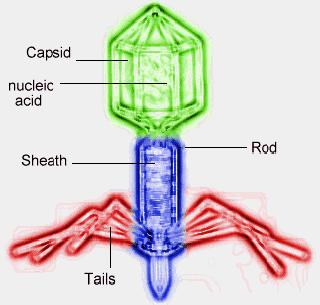 C.	A virus can only exist by infecting a host cell.  Viruses are 	classified by the reproductive cycle it uses to infect the host cell.
1.	The lytic cycle describes the “life cycle” in which a 	virus uses the host cell to make copies of itself, then 	quickly 	kills the host cell as new virus copies are released.
2.	The lysogenic cycle describes the “life cycle” in which the 	virus has a dormant stage in which the virus remains inactive 	within the cell.  This dormant period may last for weeks, 	months, or years. An environmental trigger may cause 	the viral DNA to emerge from the host DNA and begin a lytic 	cycle of 	reproduction.
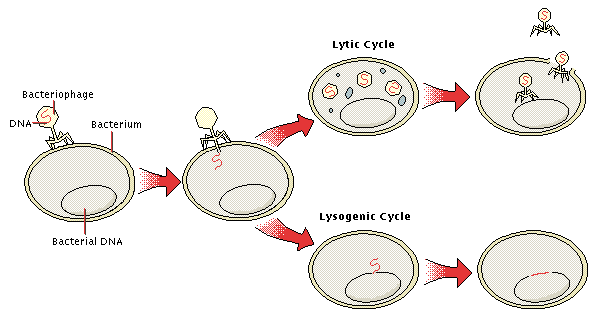 Flu Attack! How a virus invades your body

Lytic Cycle

Virus Lysogenic Cycle - YouTube
D.	Viruses are pathogenic, or disease-causing microorganisms
HIV causes AIDS.  HIV infects T-cells, which are important for the immune response.  Thus, people with AIDS often die of opportunistic infections, such as pneumonia. 

Several different viruses cause influenza (the “flu”).  Influenza viruses infect respiratory cells.  The lysis of these cells leads to some of the typical symptoms of the flu, such as sore throat and congestion.
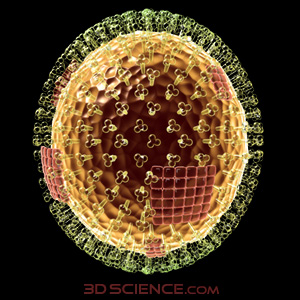 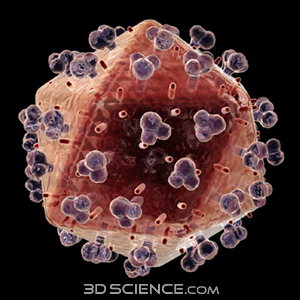 A poxvirus causes smallpox.  Smallpox starts in the cells of  the   lymph nodes and lungs.   Symptoms include severe headaches, muscle ache, and pustules on the skin.
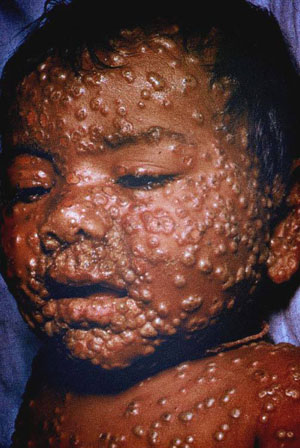 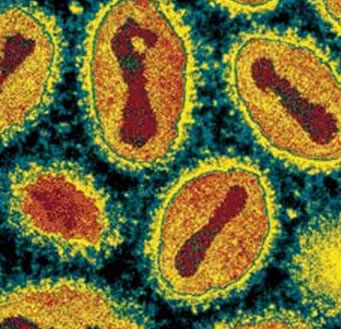 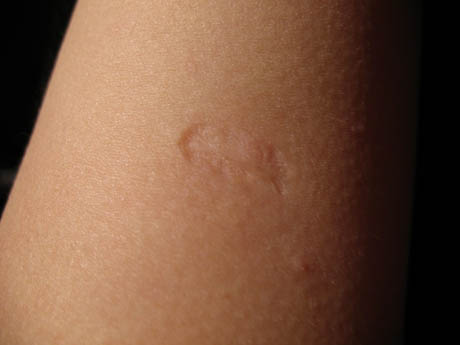 E.	Virus Prevention and Treatment

1. Vaccines can be developed for viral diseases.  A vaccine uses a dead or weakened form of the virus to “turn on” the immune response so that antibodies are produced. 
a.	Active immunity to a virus is conferred by a vaccine or 	by exposure to the virus itself.
b.	Passive immunity is conferred when antibodies are 	passed 	between individuals (ie. through breast milk).


			2.Antiviral medications work by 				interrupting  the virus’s life cycle.  				Antibiotics are NOT effective against 				viruses!
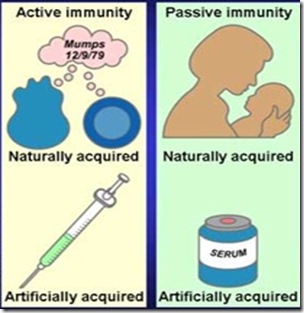 F.	Viruses and Natural Selection
Viruses often mutate rapidly, meaning the actual virus 	being spread changes with each outbreak.  

2.	Mutations in the HIV virus make developing a 	treatment or vaccine difficult. Viruses that are resistant 	due to mutations can survive and reproduce by natural 	selection. 

				3. Flu epidemics are caused by 					viruses that are genetically 					different enough from earlier 					years’ viruses 	that people  					have little immunity to them.
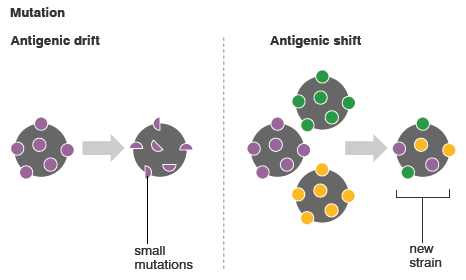 II.	Are all bacteria “bad”?
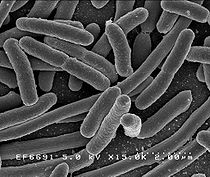 A.	All bacteria are classified 	in the kingdoms 	Eubacteria  and 	Archaebacteria.  They 	are differentiated by the 	chemicals found in the 	bacterial cell wall.  They 	are all unicellular and 	prokaryotic
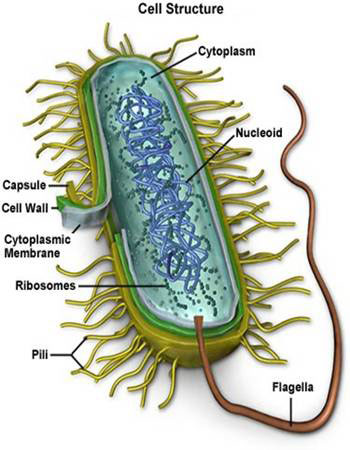 II.	Are all bacteria “bad”?
B.	Bacteria reproduce through binary fission but can also exchange DNA by  conjugation.  This allows for genetic variation.
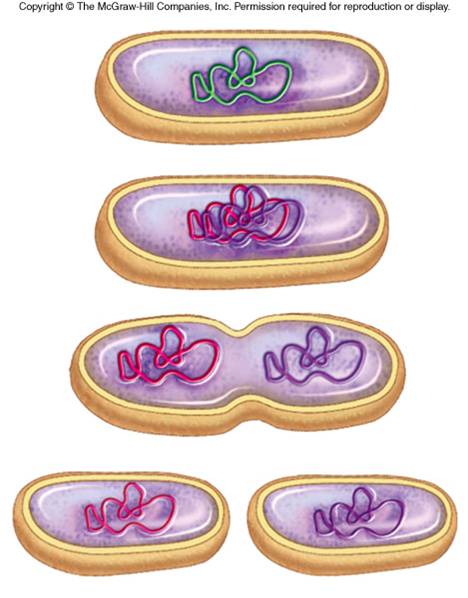 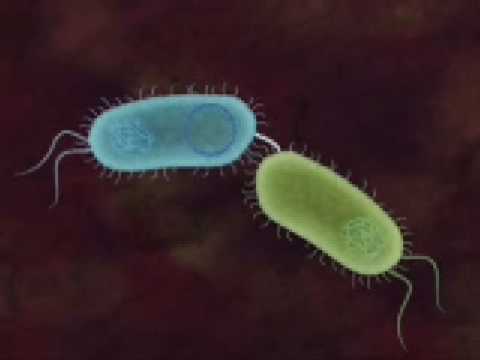 II.	Are all bacteria “bad”?
C.	The vast majority of bacteria in our world are beneficial.  	They are important decomposers and perform many other 	ecosystem services.  They exist in the intestines of some 	animals and aid digestion.  They are also important in food 	production.
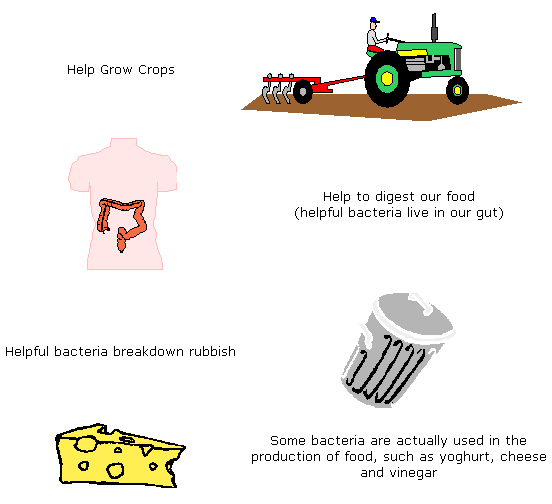 Some bacteria are pathogenic. One example is the bacterium Mycobacterium tuberculosis, which causes tuberculosis.  The disease attacks the lungs and causes coughing, chest pain, fatigue and fever – it can be fatal if not treated.  This bacterium causes disease because it destroys cells.  The cells are broken down by the bacteria as a source of nutrition.  Other bacteria harm the host by releasing toxins such the bacterium that causes food poisoning.
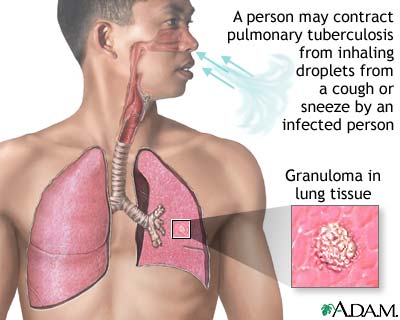 Pathogenic bacteria can be treated with antibiotics.  Antibiotics kill the bacteria by destroying the cell wall.  Bacteria that are resistant to antibiotics can survive and reproduce by natural selection.  This means that new antibiotics must continually be developed.
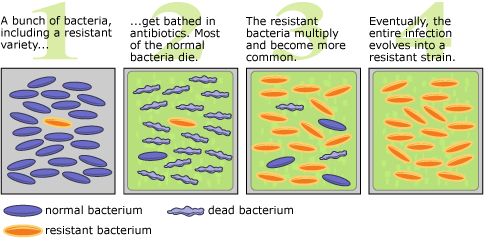 III.	What is a Protist?
Protista is a diverse kingdom of organisms that is 	divided into 3 main groups:  algae (plant-like), 	protozoa (animal-like) and slime molds (fungus-like).
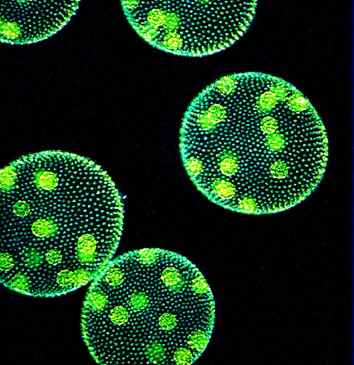 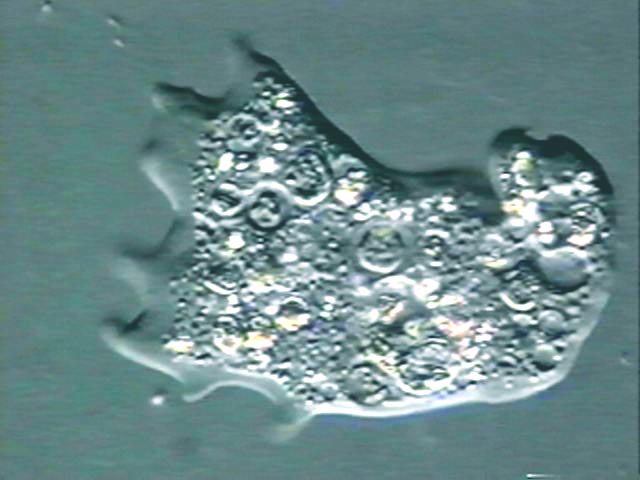 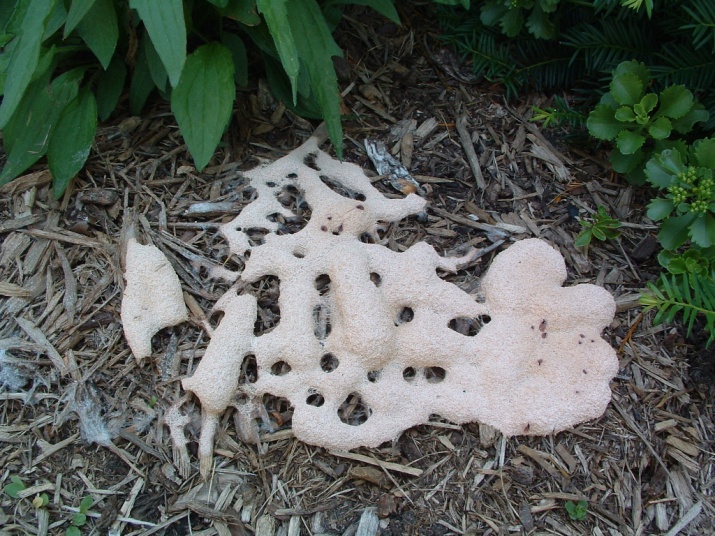 III.	What is a Protist?
B.	Algae are important aquatic producers (the base 	of aquatic food webs) and produce most of earth’s 	oxygen.  They may be unicellular or multicellular 	(seaweed).
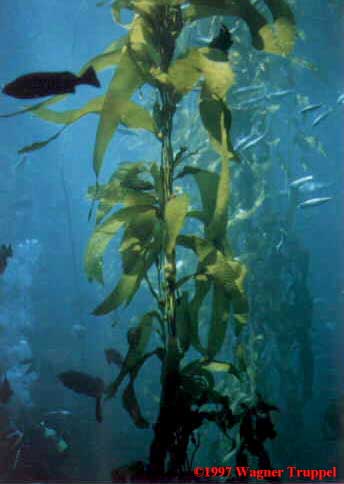 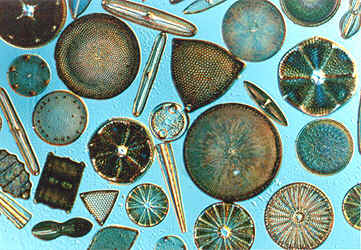 C.	Protozoa are unicellular, aquatic protists that are similar to 	animals.  Protozoa have adaptations to allow them to 	accomplish life functions:
 
 	1.	Adaptations for movement include a whip-like tail 		called a flagellum, tiny hair-like projections called 		cilia, or extensions of the cell membrane called 		pseudopodia.
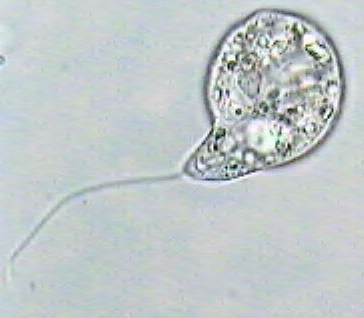 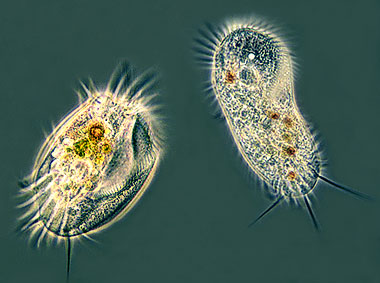 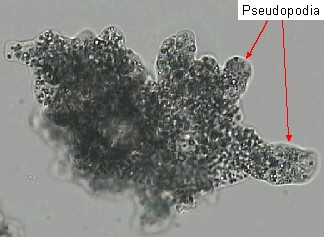 C.	Protozoa are unicellular, aquatic protists that are similar to 	animals.  Protozoa have adaptations to allow them to 	accomplish life functions:
  
2.	An adaptation for water balance is the contractile vacuole. This vacuole pumps excess water out of the cell, since these aquatic organisms may take in more water than necessary by osmosis.
An adaptation for response to stimuli is the eyespot.  This      structure allows for responses to light (movement toward or away).
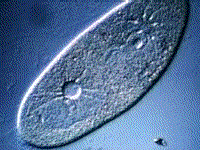 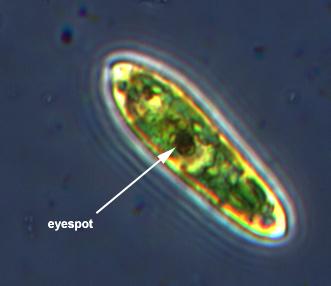 In protozoa, reproduction is asexual through binary fission, and many algae use fragmentation. Some protists may exchange DNA 	though conjugation.
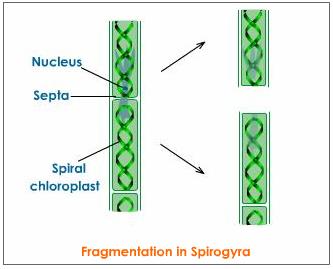 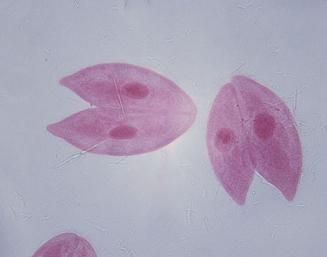 E.	Some protists are pathogenic.  Malaria is a disease caused by 	parasitic protists called plasmodia.  Malaria is transmitted by 	a mosquito.  Any organism which transmits/carries a disease 	without being affected by the disease is called a vector.  The 	symptoms of malaria include headache, shaking, chills, and 	fever.  Some forms of malaria may lead to comas, convulsions, 	or even death.
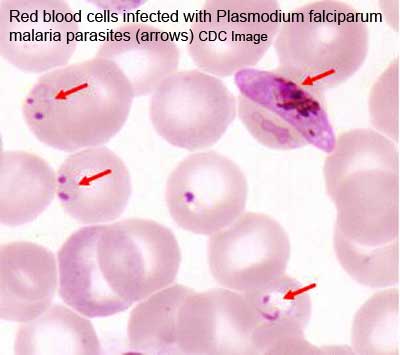 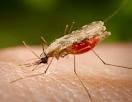 IV.	How are fungi different from plants?
Fungi are eukaryotic organisms that may be unicellular or multicellular.

Fungi are heterotrophic.  
	They obtain food through 	
	extracellular digestion, 
	secreting digestive 	
	chemicals and absorbing 
	nutrients across the cell wall.
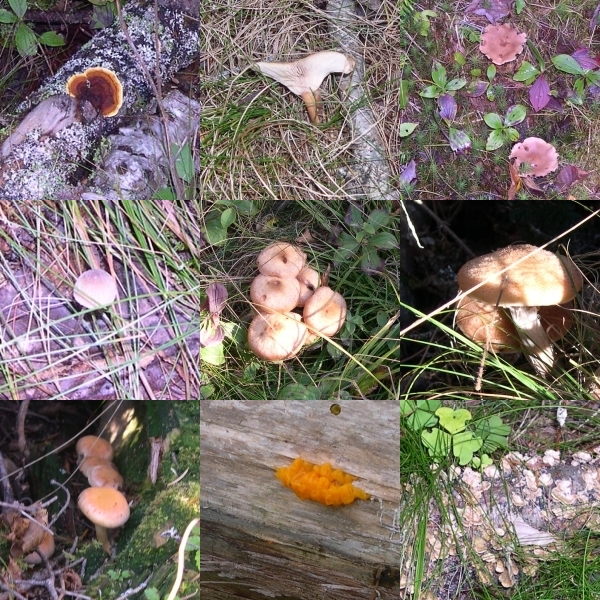 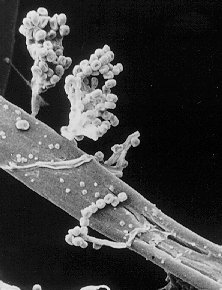 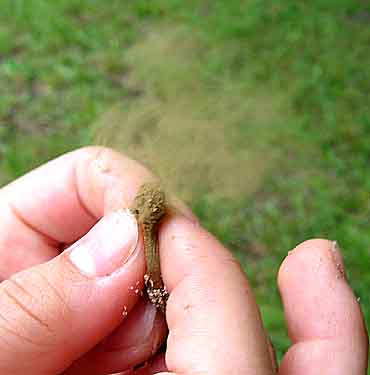 IV.	How are fungi different from plants?
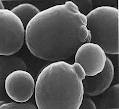 C.	Fungi may reproduce asexually, such as budding in 	yeast.  Spores may be used for asexual or sexual 	reproduction.
D.	Some fungi are pathogenic.  Candida is yeast that is a normal inhabitant of moist human epithelial tissue, such as the throat and vagina.  Certain circumstances can cause Candida to become pathogenic by growing too rapidly and releasing harmful substances.  This leads to conditions such as oral thrush, yeast infections, and/or kidney infections.
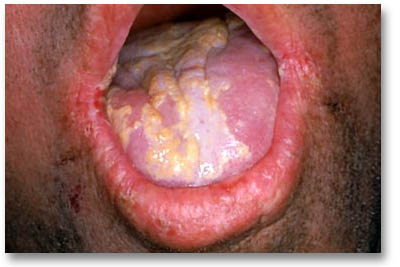